Cell Division
Chapter 10: Cell Growth and Division
Section 11.4: Meiosis
Sexual Reproduction:
Offspring are produced by the fusion of two sex cells – one from each of two parents.  These fuse into a single cell before the offspring can grow.
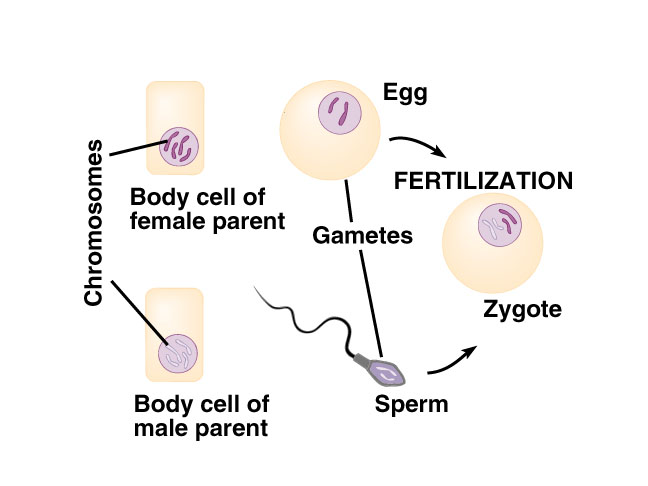 Mitosis:
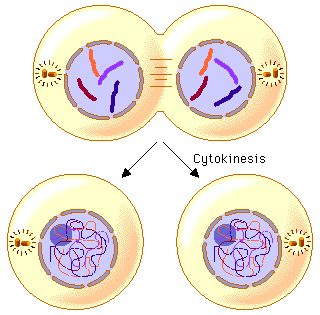 Division of the nucleus 
    of a eukaryotic cell
 Followed by cytokinesis – 
    division of the cytoplasm
 The two daughter cells are 
     identical to the original cell
Meiosis:
Process that produces gametes from a diploid cell. A reductive division of the nucleus that produces four haploid gametes.
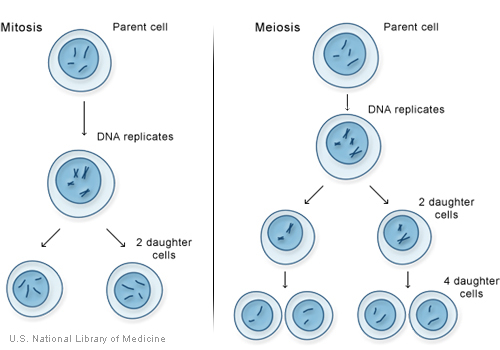 Diploid:
Cells having two sets of chromosomes
2N = 46
Examples: All human body cells
Except reproductive cells (sperm and egg)
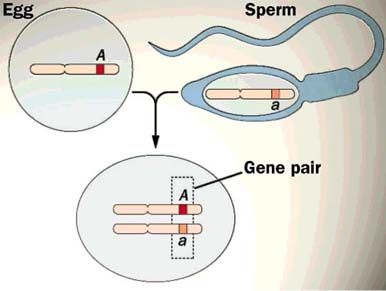 Haploid:
Cells containing only one set of chromosomes
N = 23
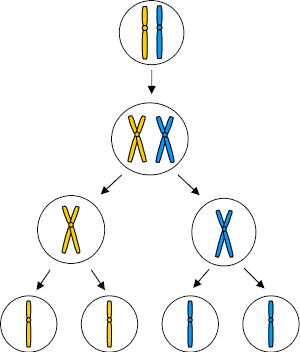 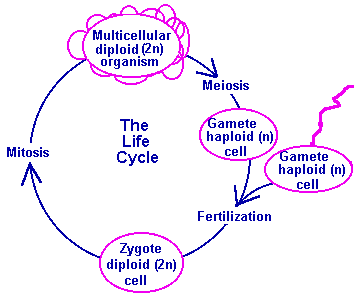 Chromatin:
DNA and protein (histones) in the nucleus of a non-dividing cell
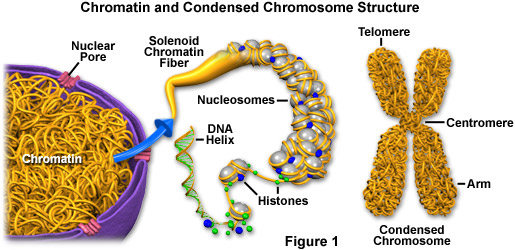 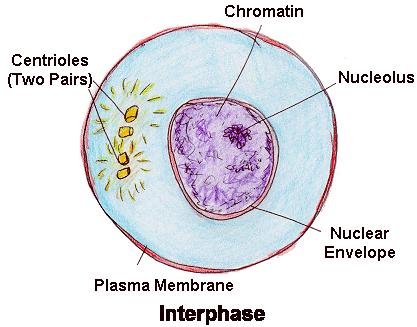 Chromatid:
One of the two identical parts of a replicated chromosome
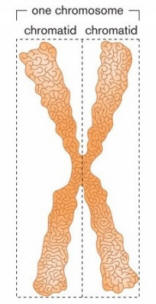 Centromere:
Point of attachment between sister chromatids
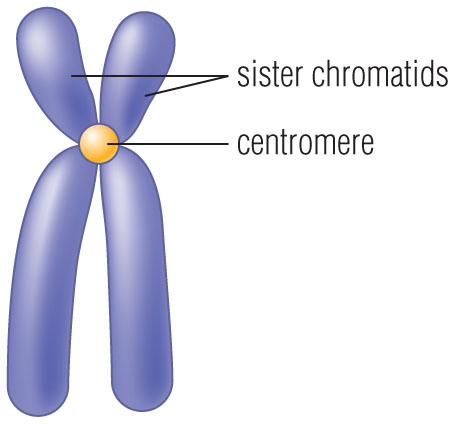 Histone:
Protein molecule that DNA wraps around during chromosome formation
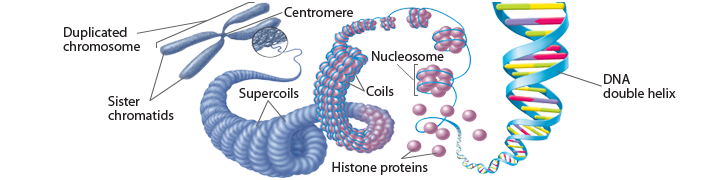 Nucleosomes:
The beadlike structures formed by DNA and histone molecules
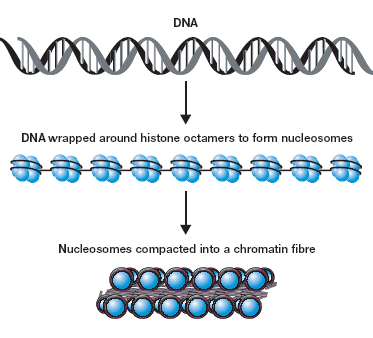 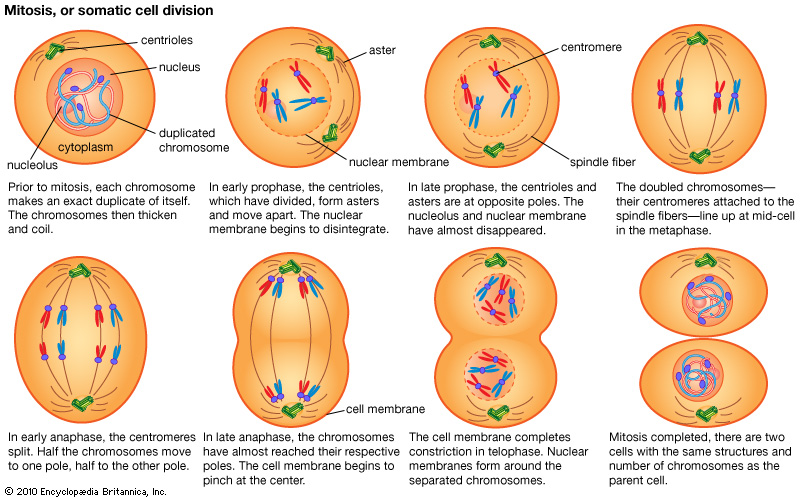 Meiosis
Section 11.4
Important Vocabulary
Meiosis
Diploid
Haploid
Gamete
Sexual Reproduction
Chromosome Number
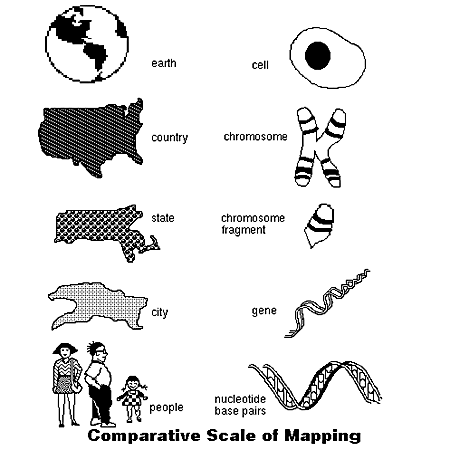 Chromosomes - strands of DNA and protein inside the cell nucleus - are the carriers of genes.

The genes are located in specific positions on chromosomes.
Meiosis (3:30)
Homologous Chromosomes
A body cell in an adult fruit fly has eight chromosomes, as shown in the figure.
Four of the chromosomes come from its male parent, and four come from its female parent.
These two sets of chromosomes are homologous, meaning that each of the four chromosomes from the male parent has a corresponding chromosome from the female parent.
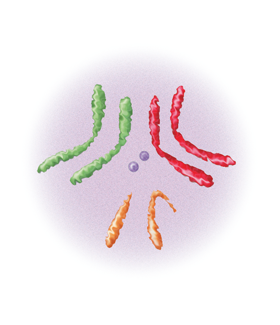 Biology Meiosis (2:57)
Diploid Cells
A cell that contains both sets of homologous chromosomes is diploid, meaning “two sets.”
The diploid number of chromosomes is sometimes represented by the symbol 2N. 
For the fruit fly, the diploid number is 8, which can be written as 2N = 8, where N represents twice the number of chromosomes in a sperm or egg cell.
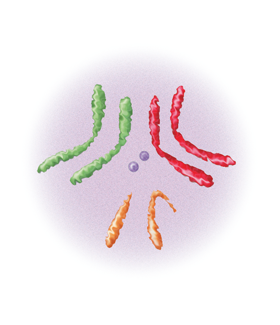 Haploid Cells
Some cells contain only a single set of chromosomes, and therefore a single set of genes. 

Such cells are haploid, meaning “one set.”

The gametes of sexually reproducing organisms are haploid.

For fruit fly gametes, the haploid number is 4, which can be written as N = 4.
Zygote
Fertilized egg
Haploid sperm + Haploid egg = diploid zygote
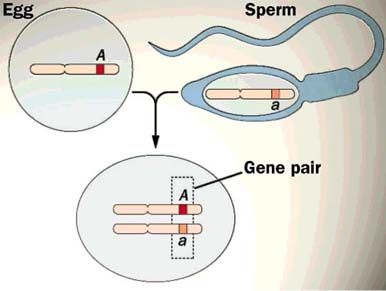 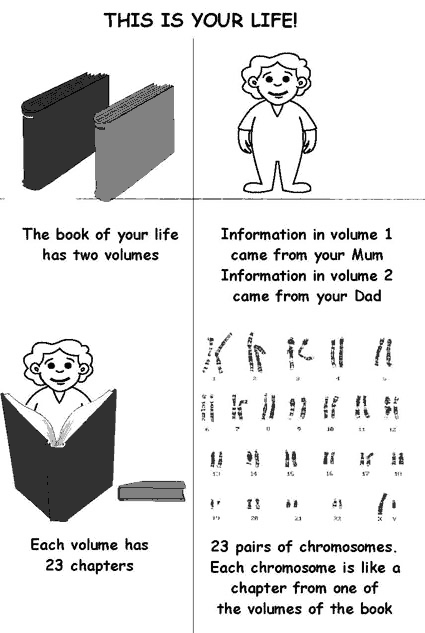 Meiosis the Great Divide (7:40) Ameoba Sisters
Synapsis and Tetrads
During synapsis, the homologuous chromosomes pair up, forming a structure called a tetrad, which contains four chromatids.
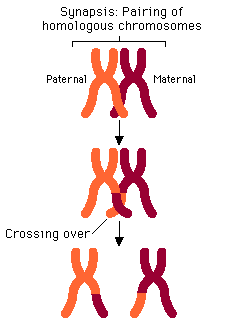 Crossing Over
As homologous chromosomes pair up and form tetrads, they undergo a process called crossing-over.
First, the chromatids of the homologous chromosomes cross over one another.
Then, the crossed sections of the chromatids are exchanged.
Crossing-over is important because it produces new combinations of alleles in the cell.
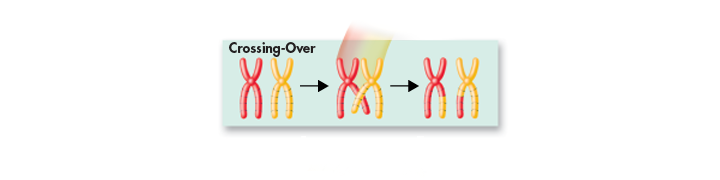 Independent Assortment
Genes for different traits can segregate independently during the formation of gametes.
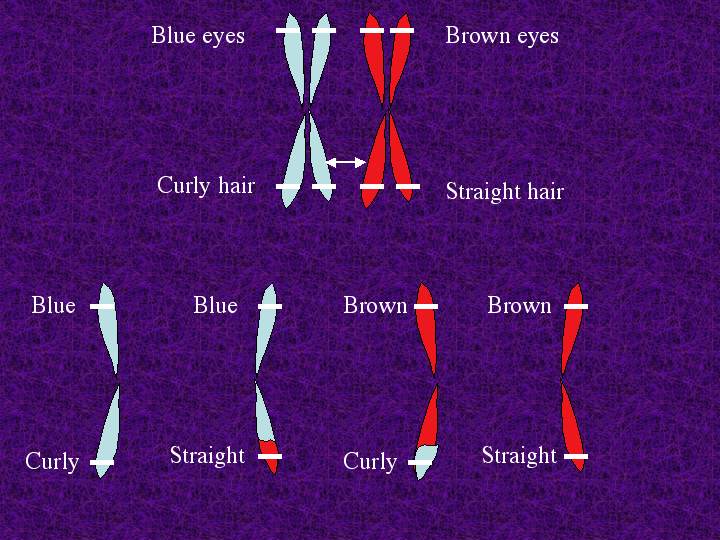 Meiosis I
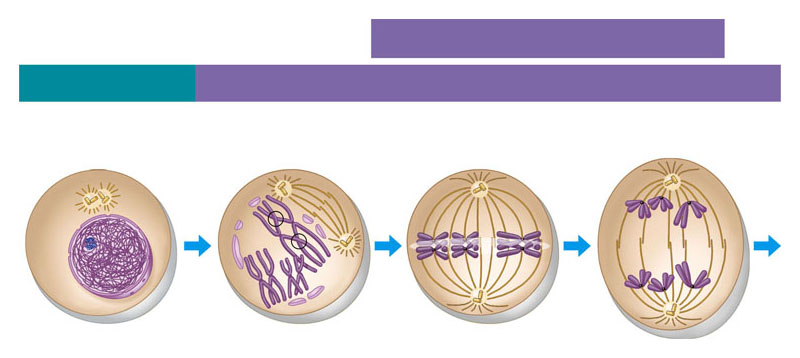 MEIOSIS I: Homologous chromosomes separate
INTERPHASE                       PROPHASE I                      METAPHASE I                      ANAPHASE I
Sister chromatids remain attached
Sites of crossing over
centrioles
Spindle Fibers
Homologouschromosomes separate
Sisterchromatids
Nuclearenvelope
Tetrad
Chromatin
Meiosis II
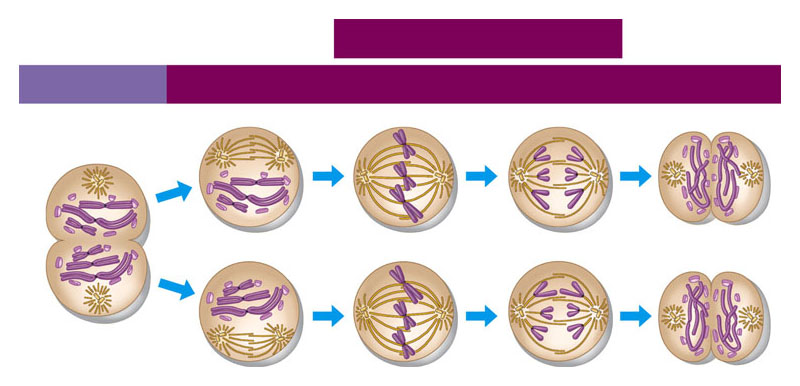 MEIOSIS II: Sister chromatids separate
TELOPHASE IAND CYTOKINESIS
TELOPHASE IIAND CYTOKINESIS
PROPHASE II                    METAPHASE II                      ANAPHASE II
Cleavagefurrow
Sister chromatidsseparate
Haploid daughter cellsforming
Animation of Meiosis (4 min)
Phases of Meiosis
Meiosis is a process in which the number of chromosomes per cell is cut in half through the separation of homologous chromosomes in a diploid cell. 

Meiosis usually involves two distinct divisions, called meiosis I and meiosis II. 

By the end of meiosis II, the diploid cell becomes four haploid cells.
Meiosis Square Dance Discovery Education (3:21)
Meiosis I: Interphase
Just prior to meiosis I, the cell undergoes a round of chromosome replication called interphase I. 

Each replicated chromosome consists of two identical chromatids joined at the center.
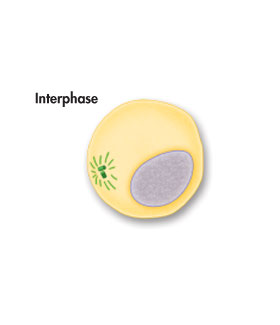 Prophase I
The cells begin to divide, and the chromosomes pair up, forming a structure called a tetrad, which contains four chromatids.
As homologous chromosomes pair up and form tetrads, they undergo a process called crossing-over.
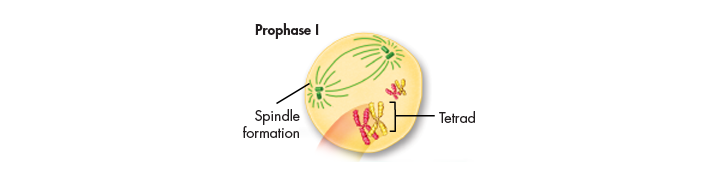 Metaphase I
During metaphase I of meiosis, paired homologous chromosomes line up across the center of the cell.
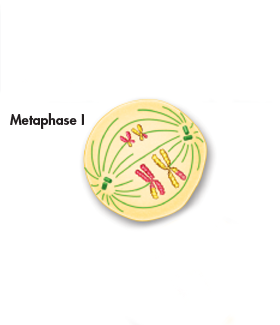 Anaphase I
During anaphase I, spindle fibers pull each homologous chromosome pair toward opposite ends of the cell.
When anaphase I is complete, the separated chromosomes cluster at opposite ends of the cell.
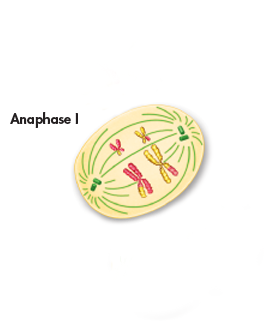 Telophase I
During telophase I, a nuclear membrane forms around each cluster of chromosomes.
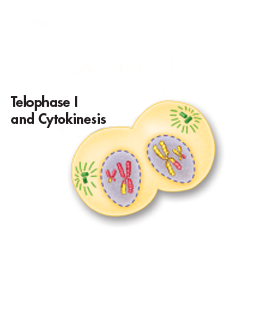 Cytokinesis
Cytokinesis follows telophase I, forming two new cells.
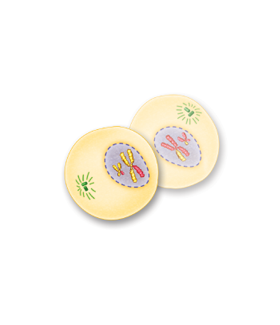 Meiosis (1:49)
Meiosis I
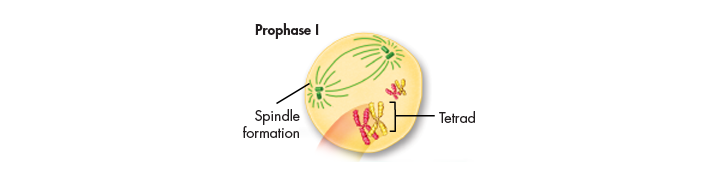 Meiosis I results in two cells, called daughter cells.
Because each pair of homologous chromosomes was separated, neither daughter cell has the two complete sets of chromosomes that it would have in a diploid cell.
The two cells produced by meiosis I have sets of chromosomes and alleles that are different from each other and from the diploid cell that entered meiosis I.
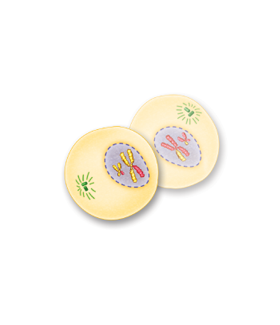 Meiosis II
The two cells produced by meiosis I now enter a second meiotic division. 

NOTE: Unlike the first division, neither cell goes through a round of chromosome replication before entering meiosis II.
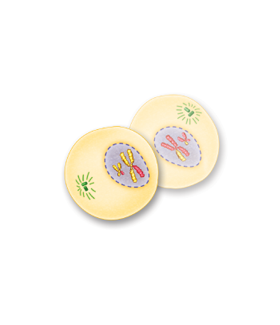 Prophase II
As the cells enter prophase II, their chromosomes—each consisting of two chromatids—become visible.

The chromosomes do not pair to form tetrads, because the homologous pairs were already separated during meiosis I.
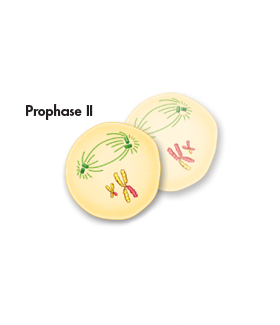 Metaphase II
During metaphase of meiosis II, chromosomes line up in the center of each cell.
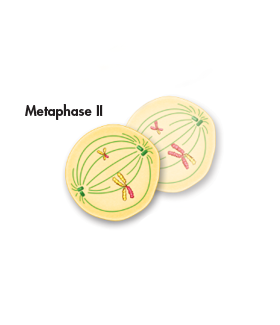 Anaphase II
As the cell enters anaphase, the paired chromatids separate.
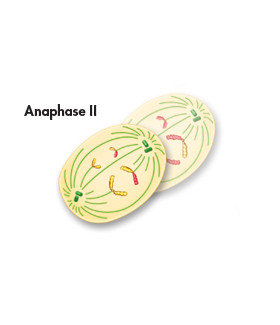 Telophase II
The nuclear envelope reforms around the chromatids.
In the example shown here, each of the four daughter cells produced in meiosis II receives two chromatids.
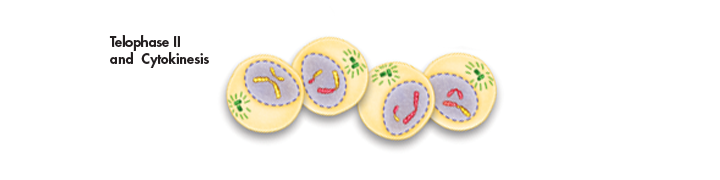 Cytokinesis
These four daughter cells now contain the haploid number (N)—just two chromosomes each.
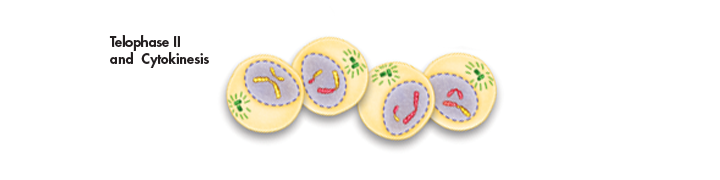 Biology Meiosis (2:57)
Meiosis Square Dance (Full Version is 5:11)
This is repeated 2x in the video
Meiosis I
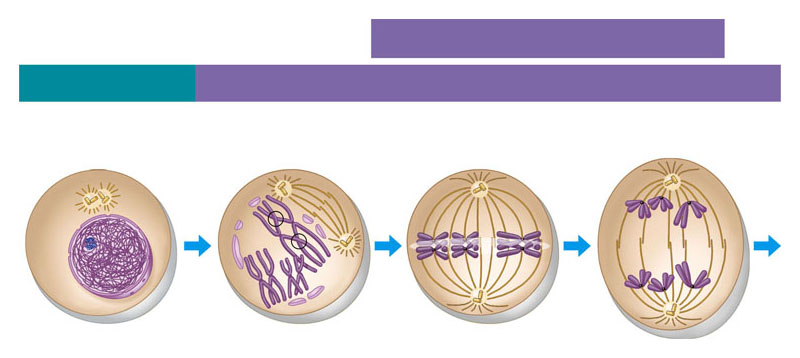 MEIOSIS I: Homologous chromosomes separate
INTERPHASE                       PROPHASE I                      METAPHASE I                      ANAPHASE I
Sister chromatids remain attached
Sites of crossing over
centrioles
Spindle Fibers
Homologouschromosomes separate
Sisterchromatids
Nuclearenvelope
Tetrad
Chromatin
Meiosis II
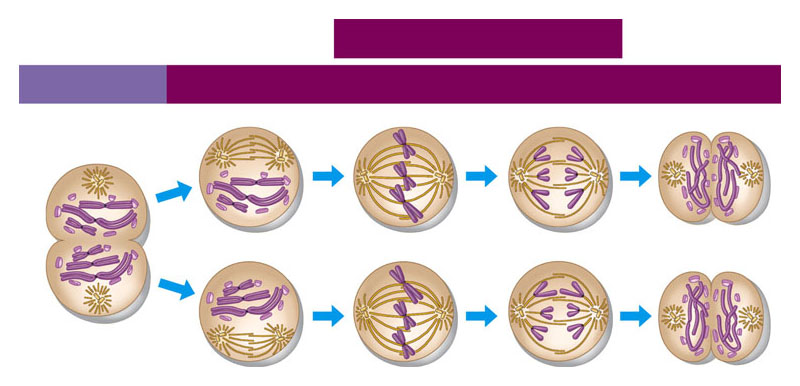 MEIOSIS II: Sister chromatids separate
TELOPHASE IAND CYTOKINESIS
TELOPHASE IIAND CYTOKINESIS
PROPHASE II                    METAPHASE II                      ANAPHASE II
Cleavagefurrow
Sister chromatidsseparate
Haploid daughter cellsforming
Formation of Gametes
Spermatogenesis
Oogenesis
Forms 4 haploid sperm
Forms 1 ovum (egg) and 3 polar bodies
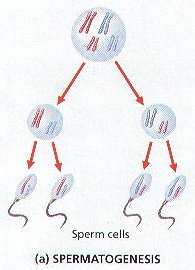 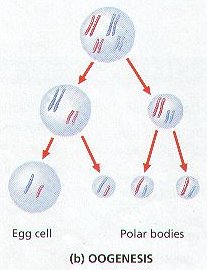 Mitosis vs. Meiosis
Mitosis                     Meiosis
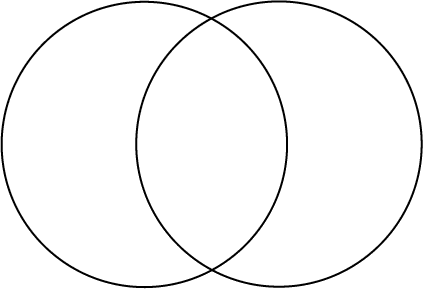